Resumen primera temporada 
de lluvias 2022 y
pronósticos temporada JJA

Junio 29 de 2022
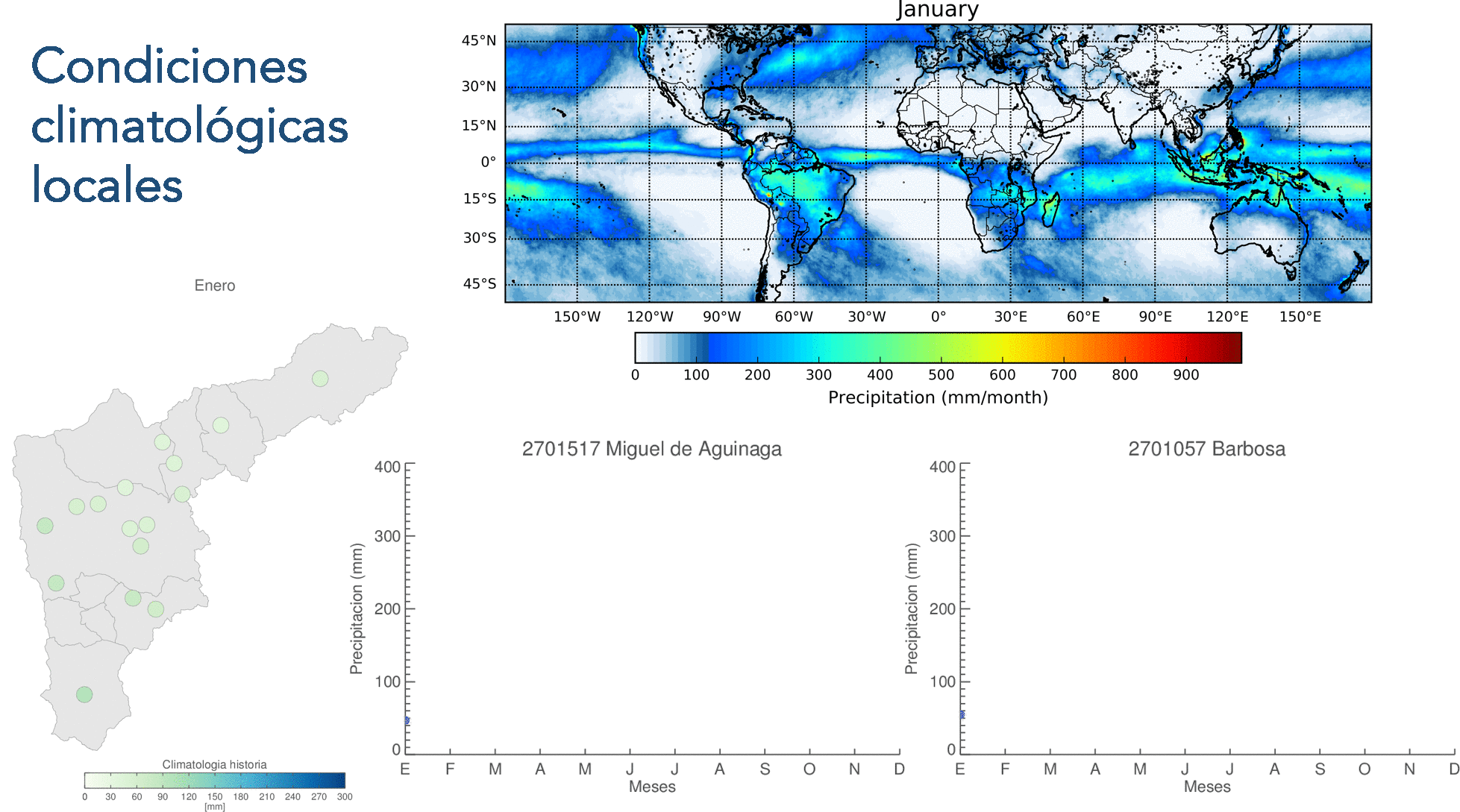 Acumulados lluvia 2022
Gris →  cercano a la climatología
Azul → por encima de la climatología
Porcentaje con respecto a la climatología
Enero
Febrero
Marzo
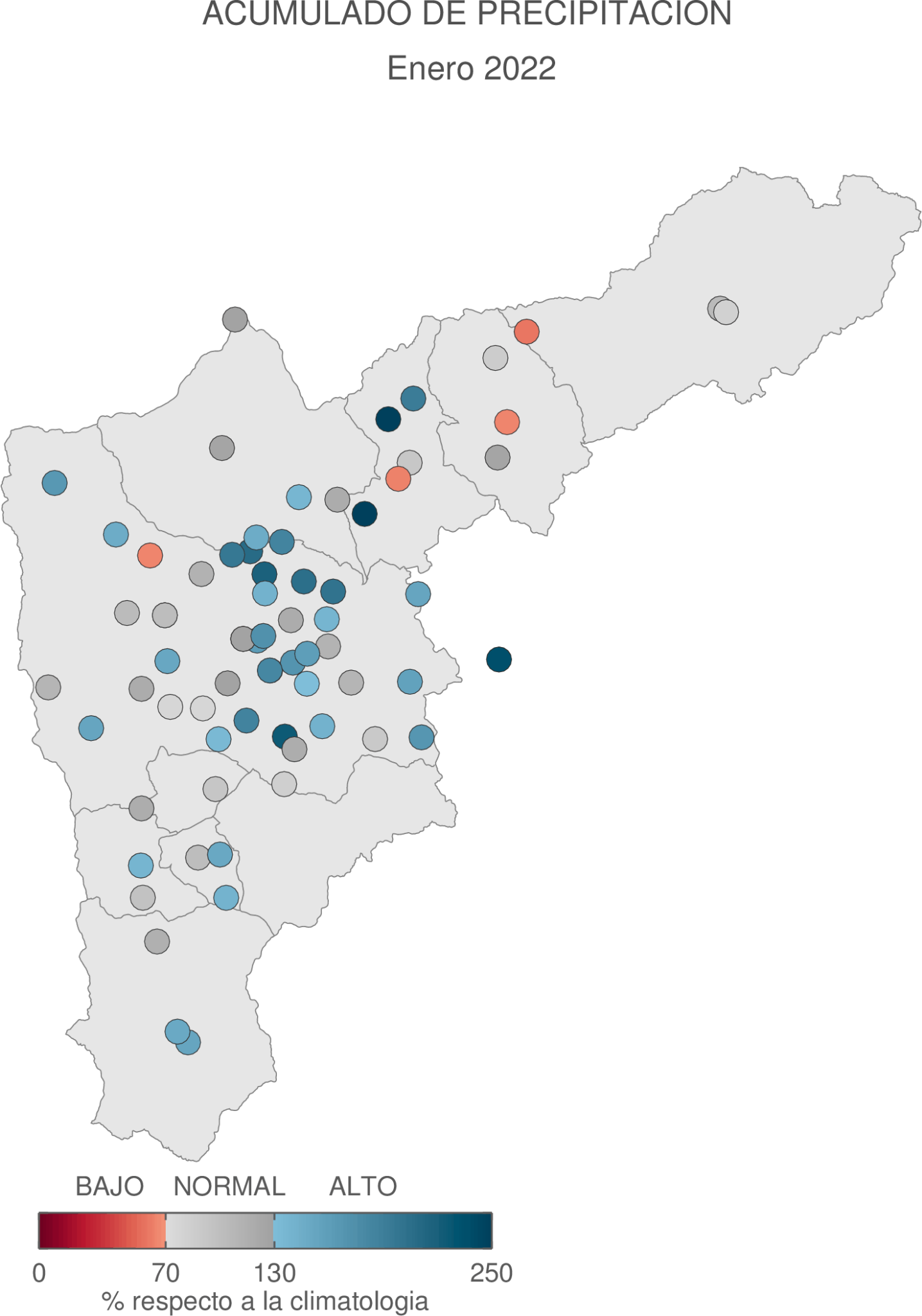 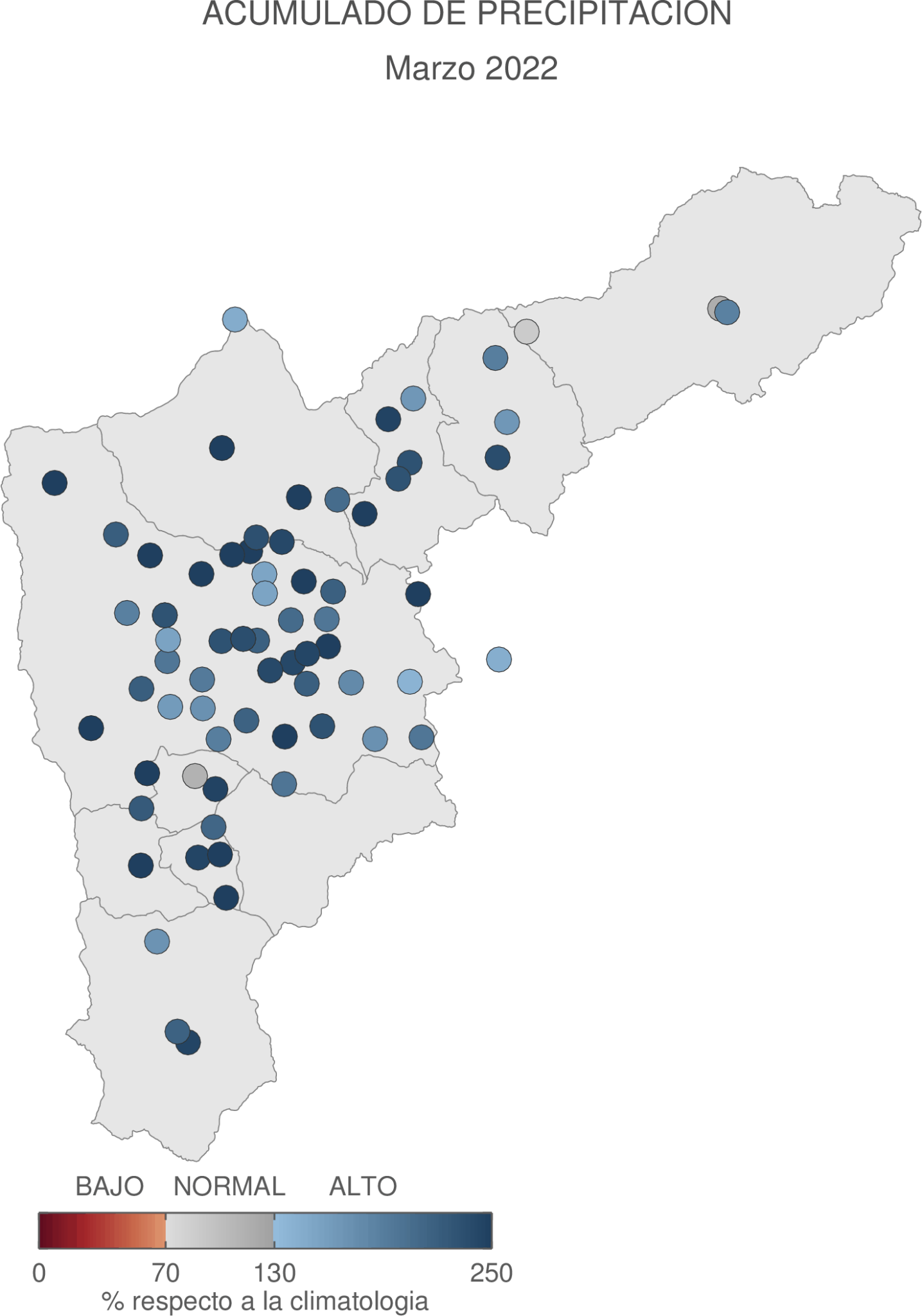 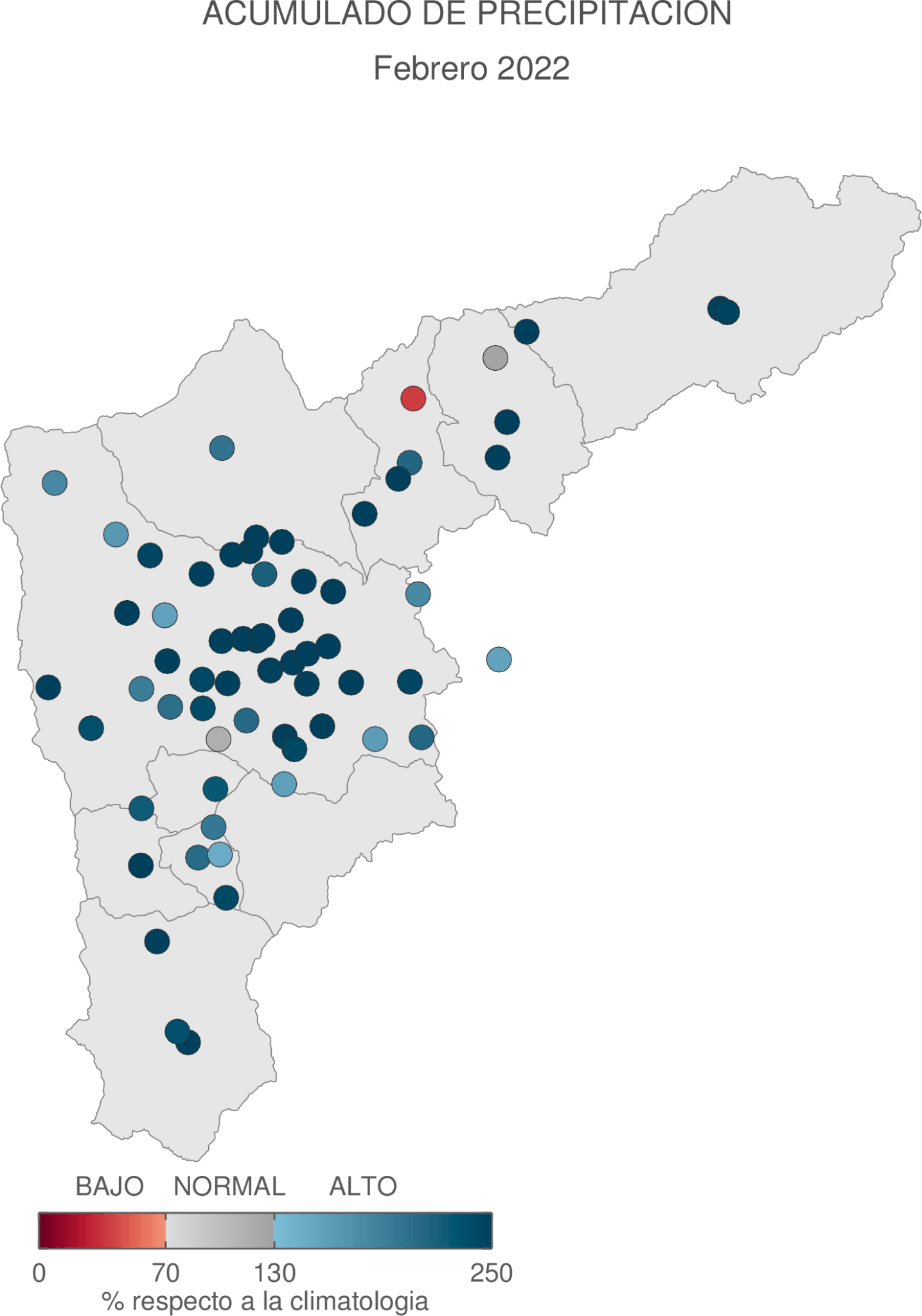 Acumulados lluvia 2022
Gris →  cercano a la climatología
Azul → por encima de la climatología
Porcentaje con respecto a la climatología
Abril
Junio (28)
Mayo
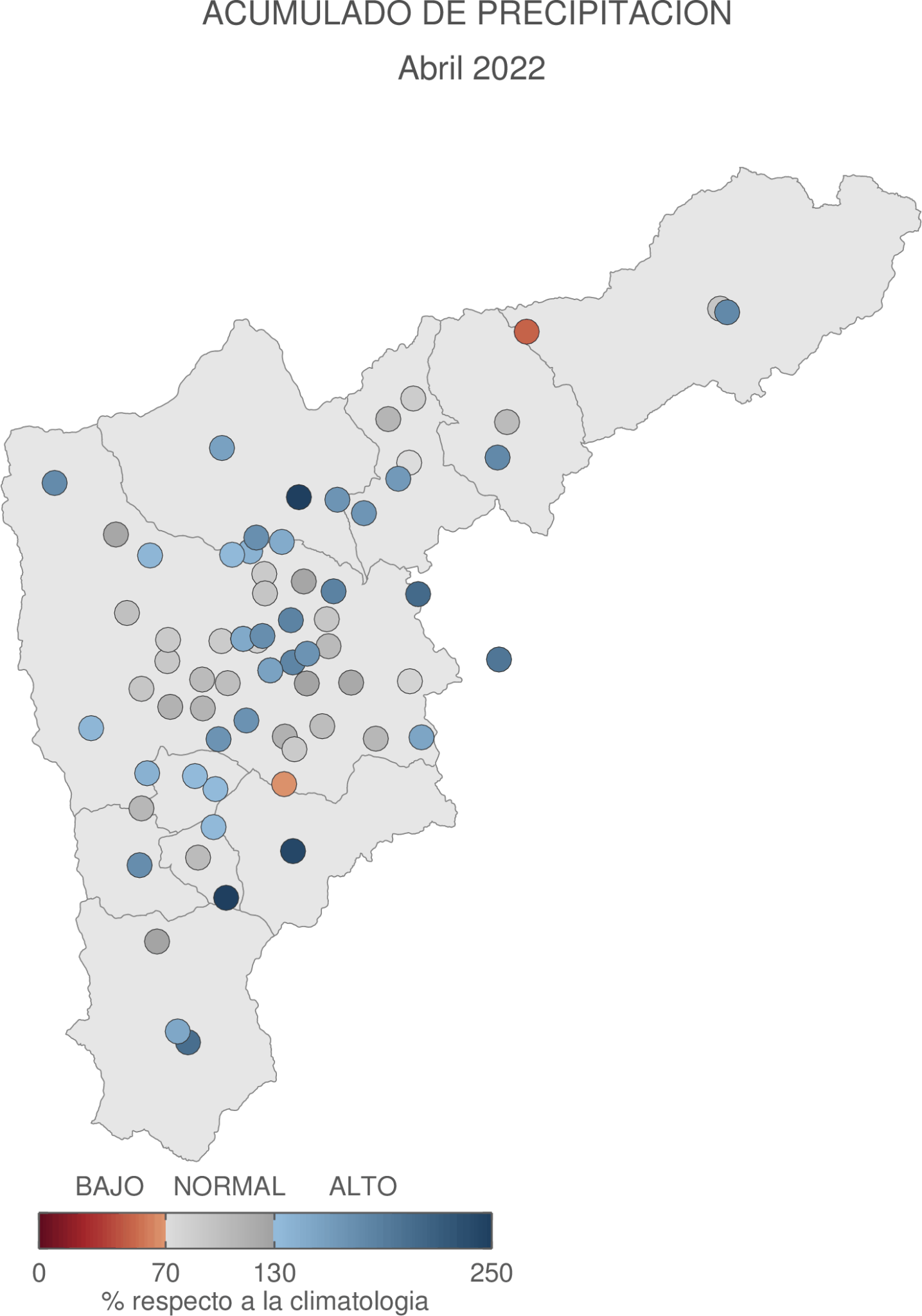 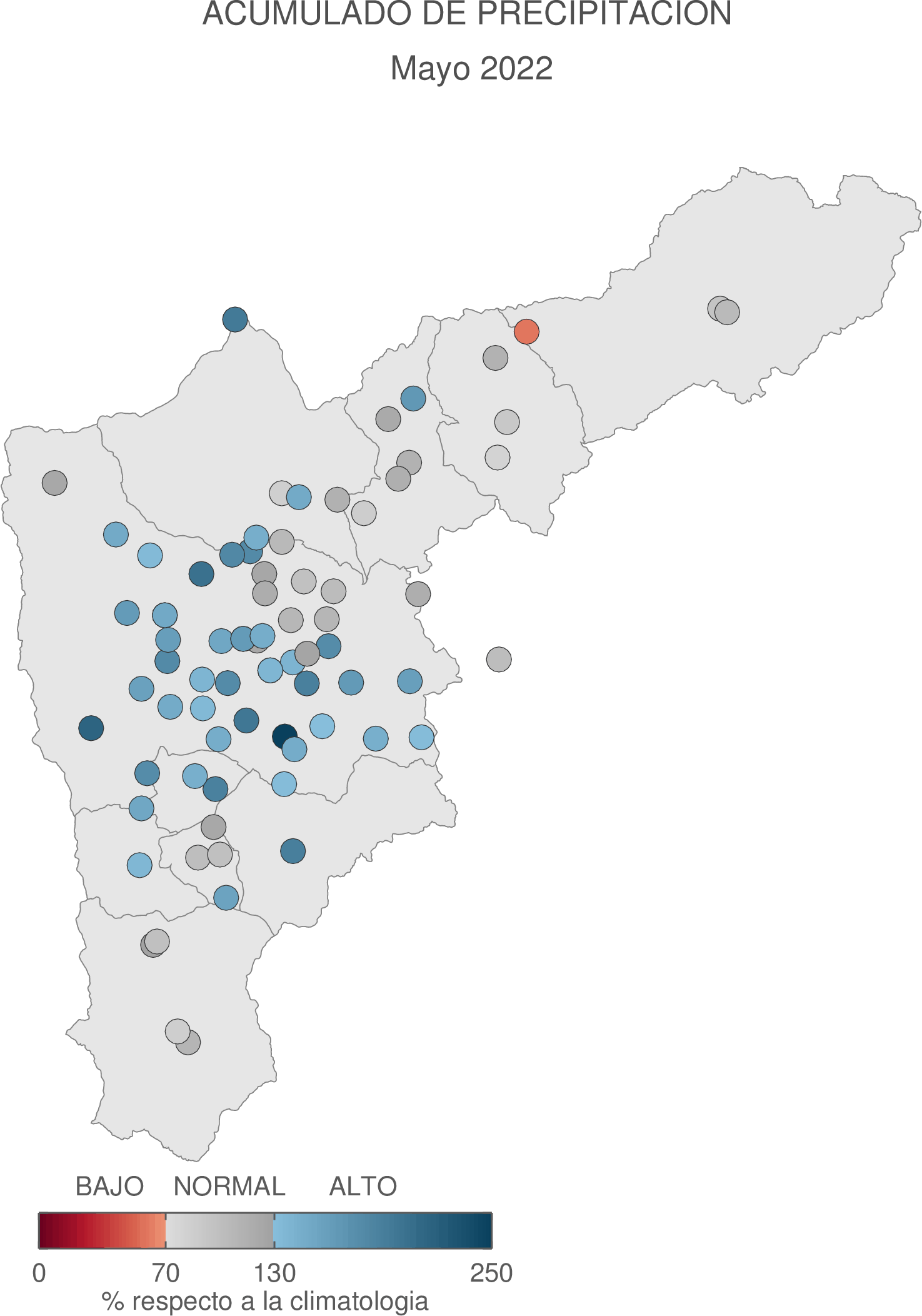 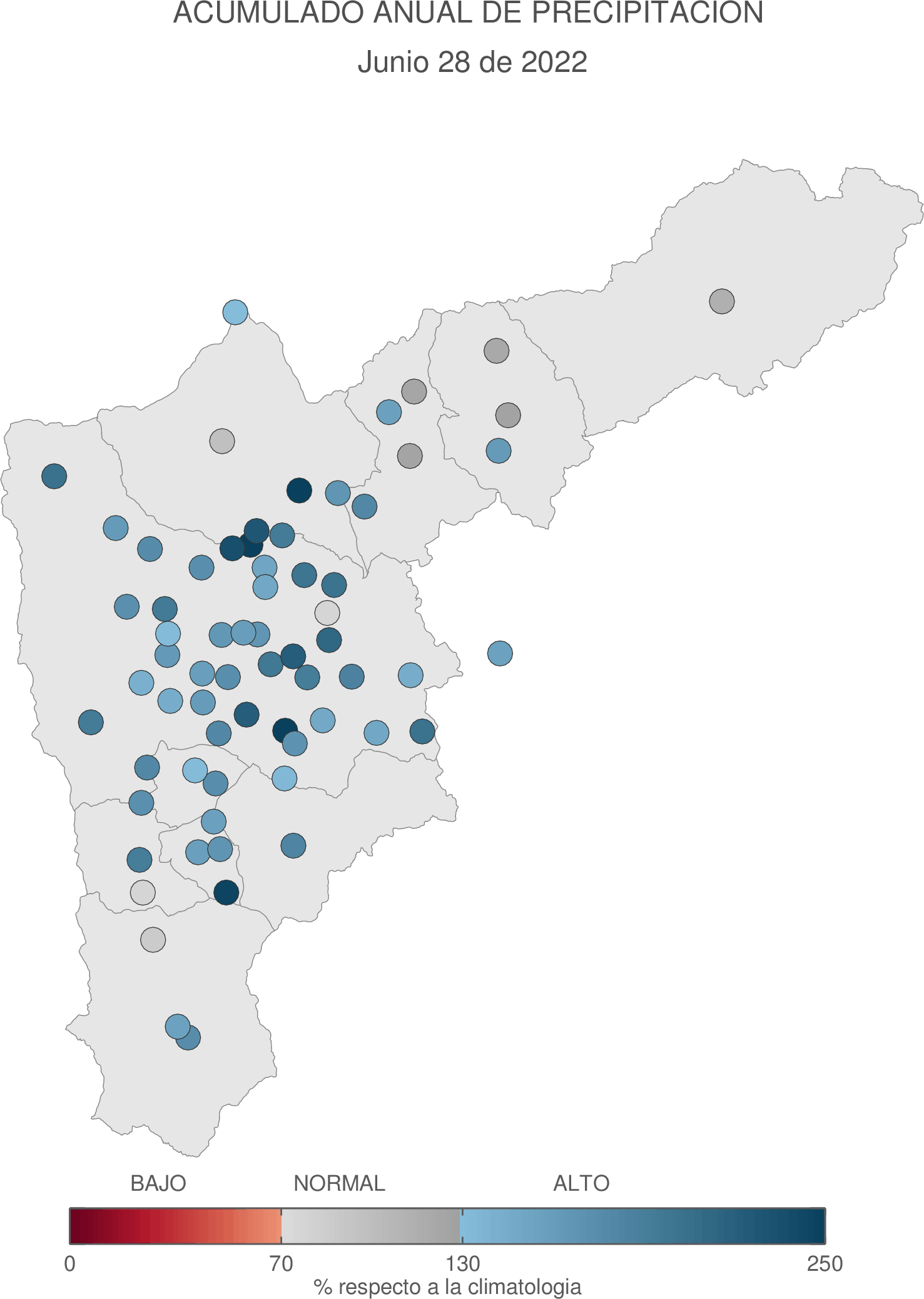 Por qué hemos tenido tantas lluvias?
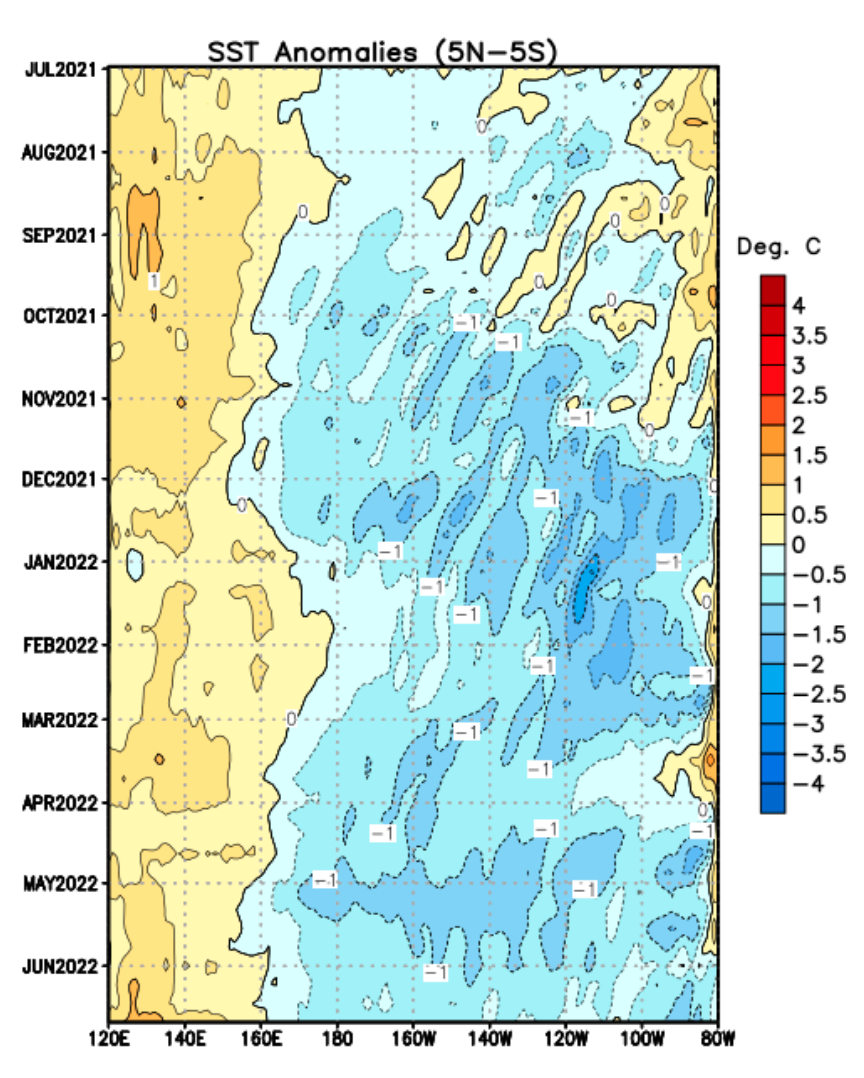 Condiciones La Niña desde oct de 2020
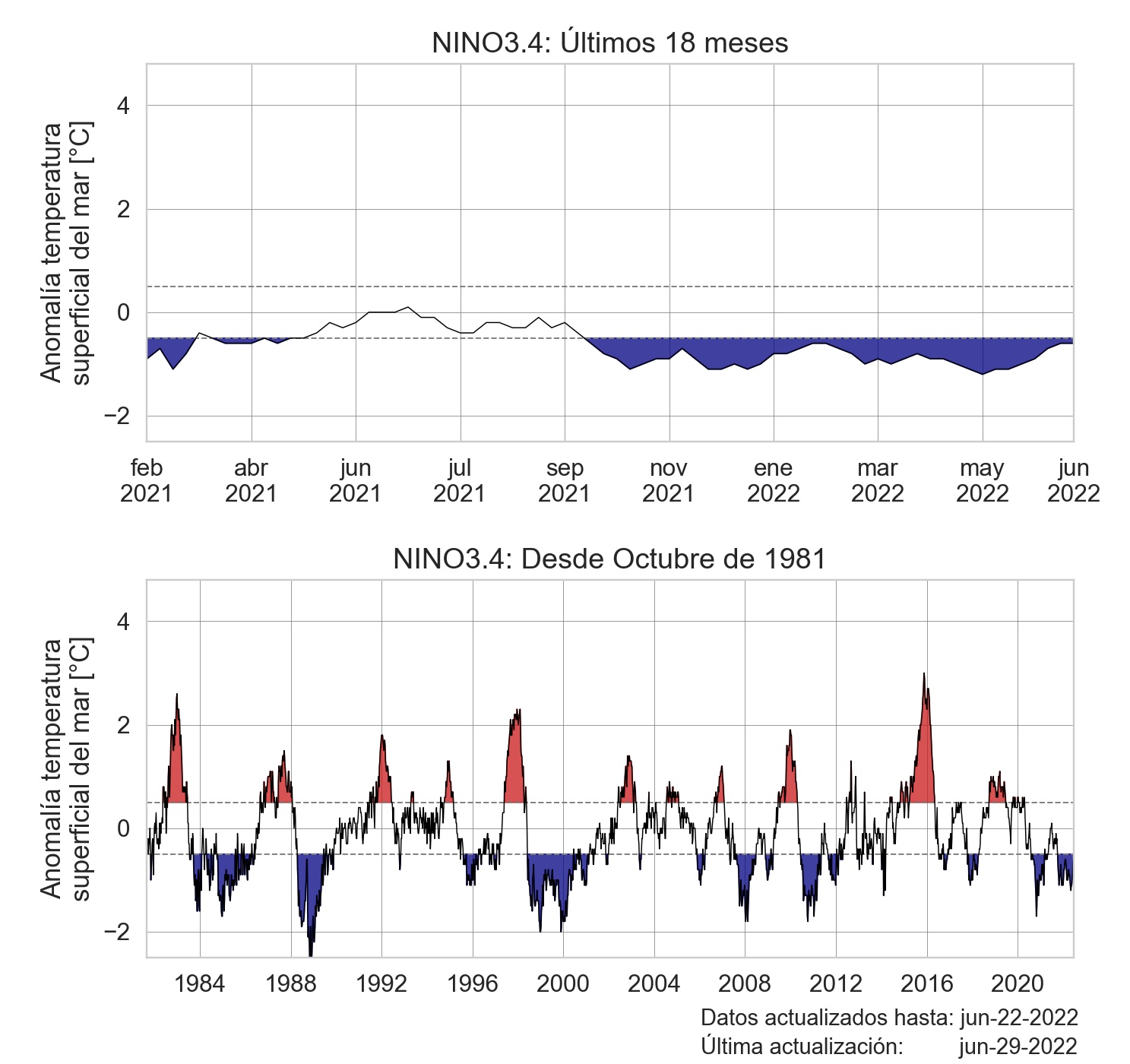 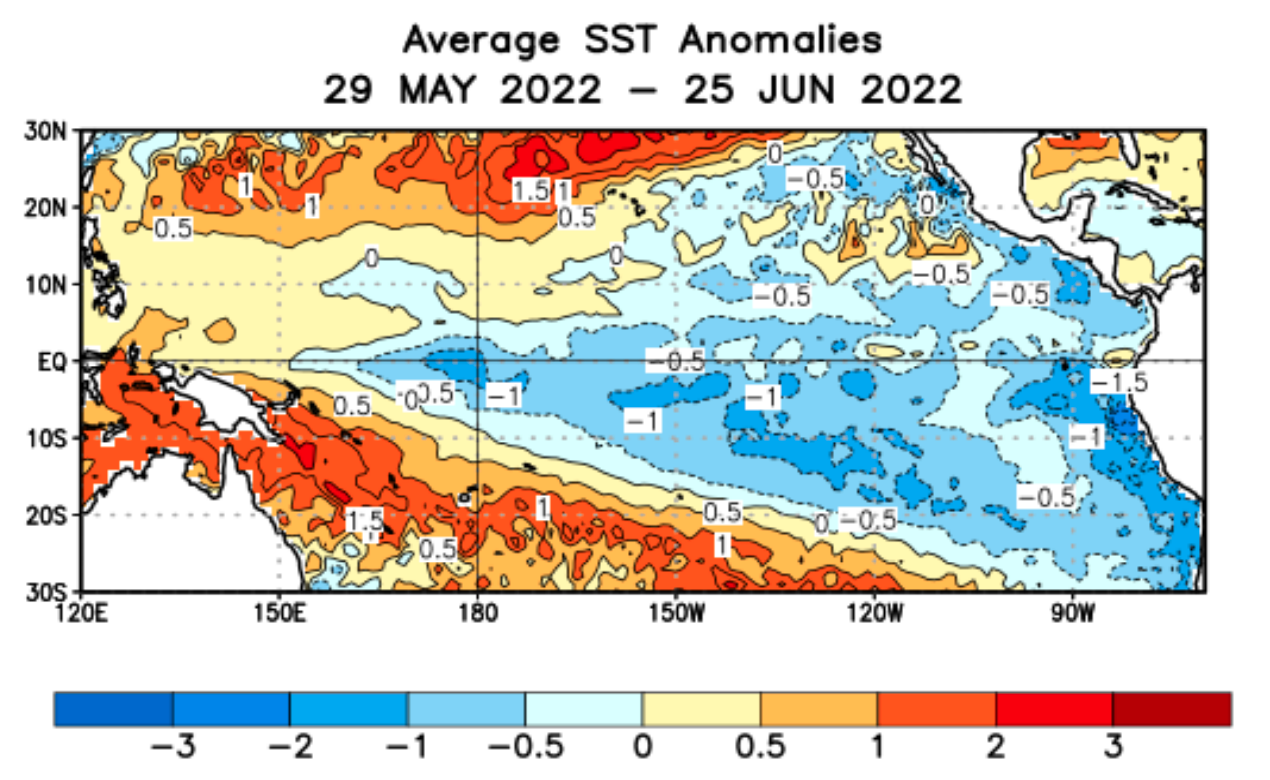 Monitoreo del río y quebradas
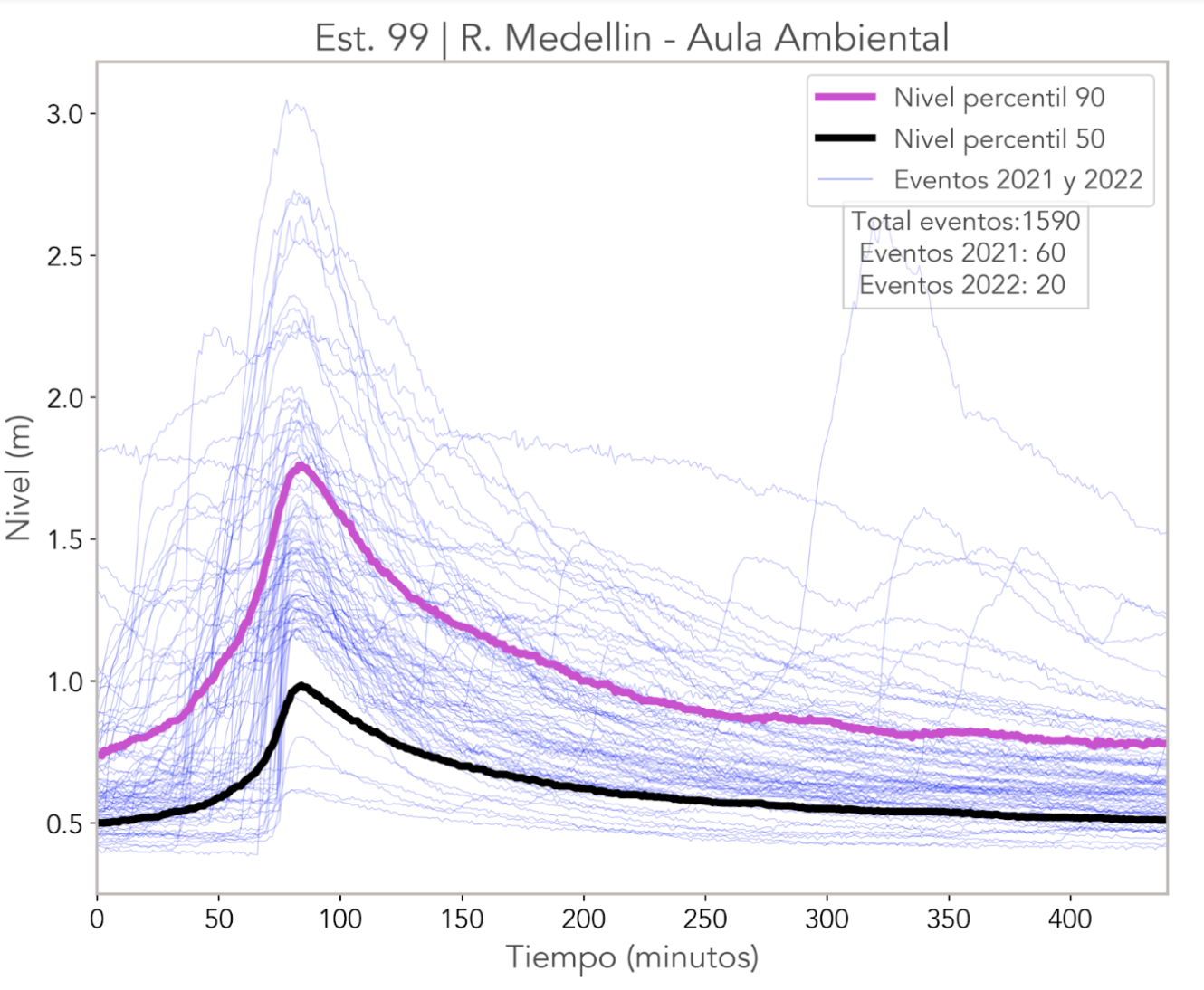 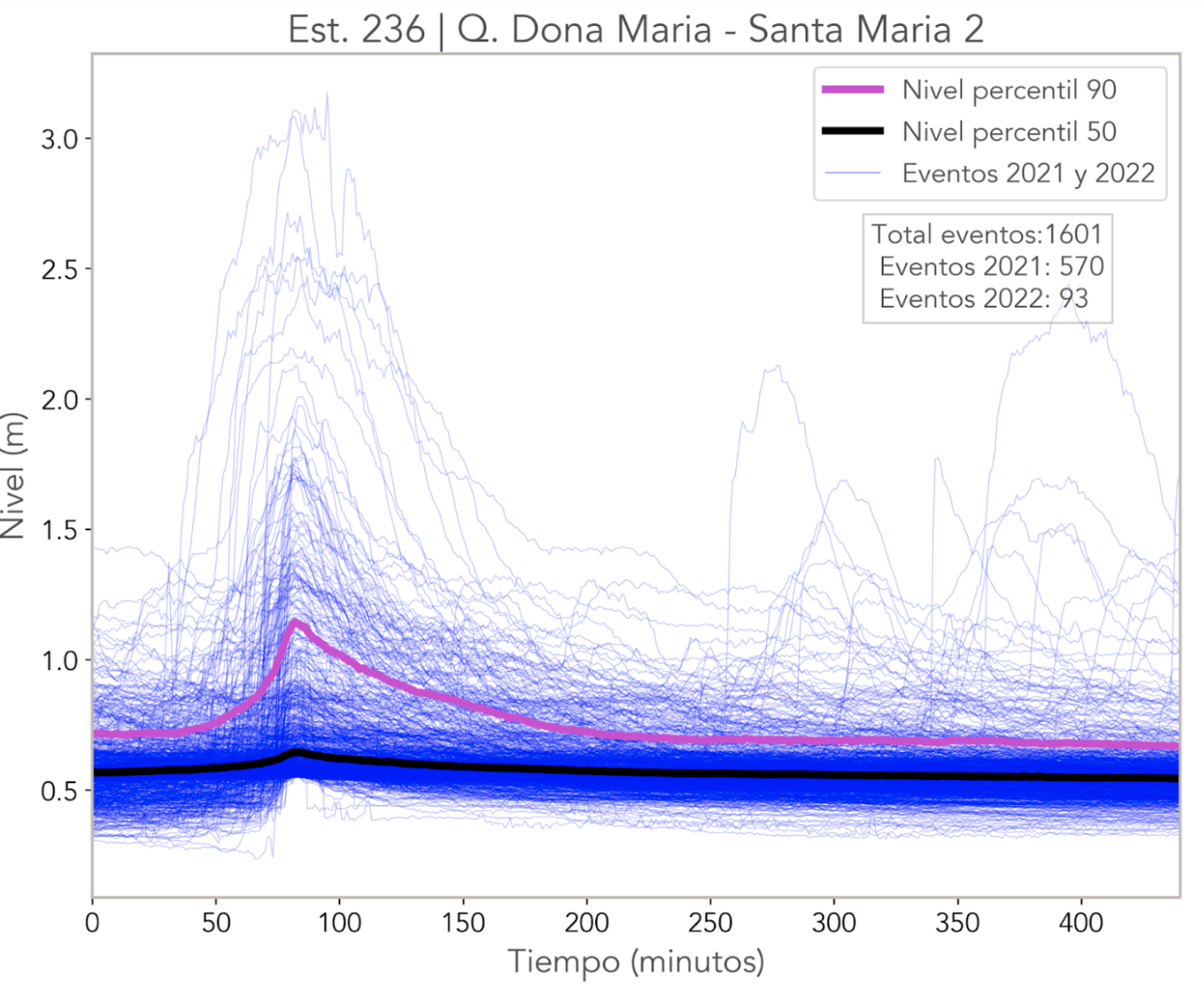 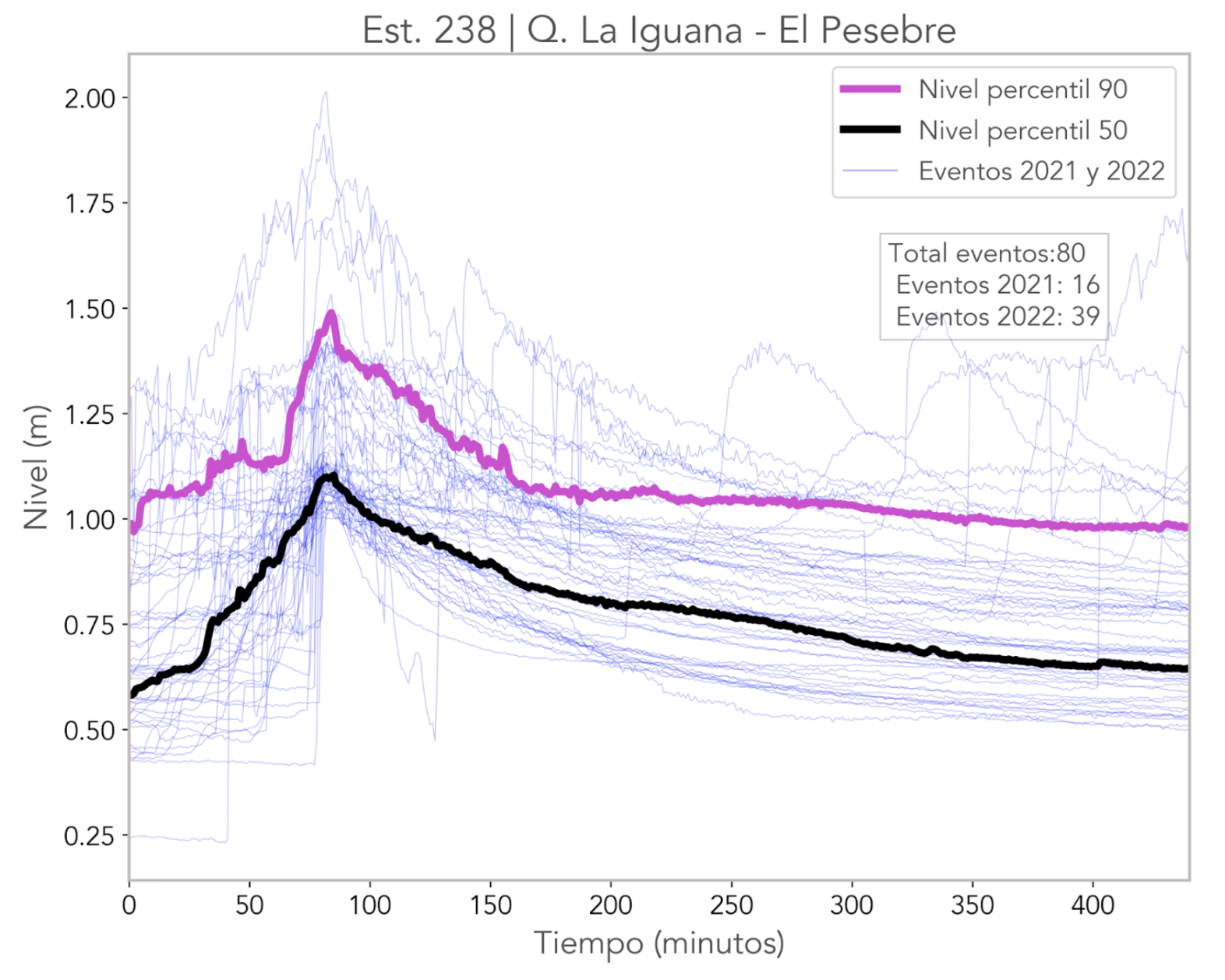 Sobrevuelos VANT
2022-04-01
2018-11-26
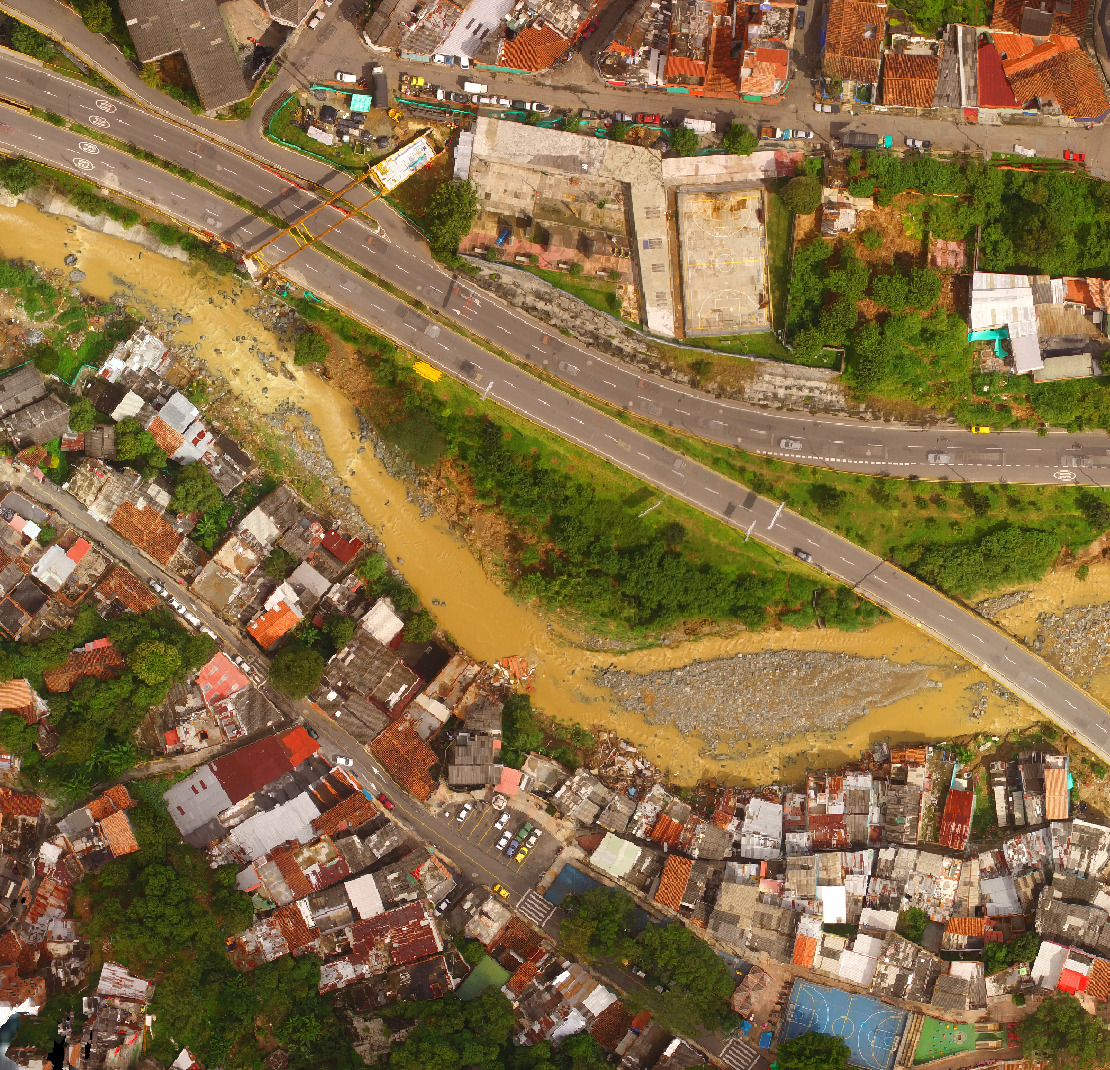 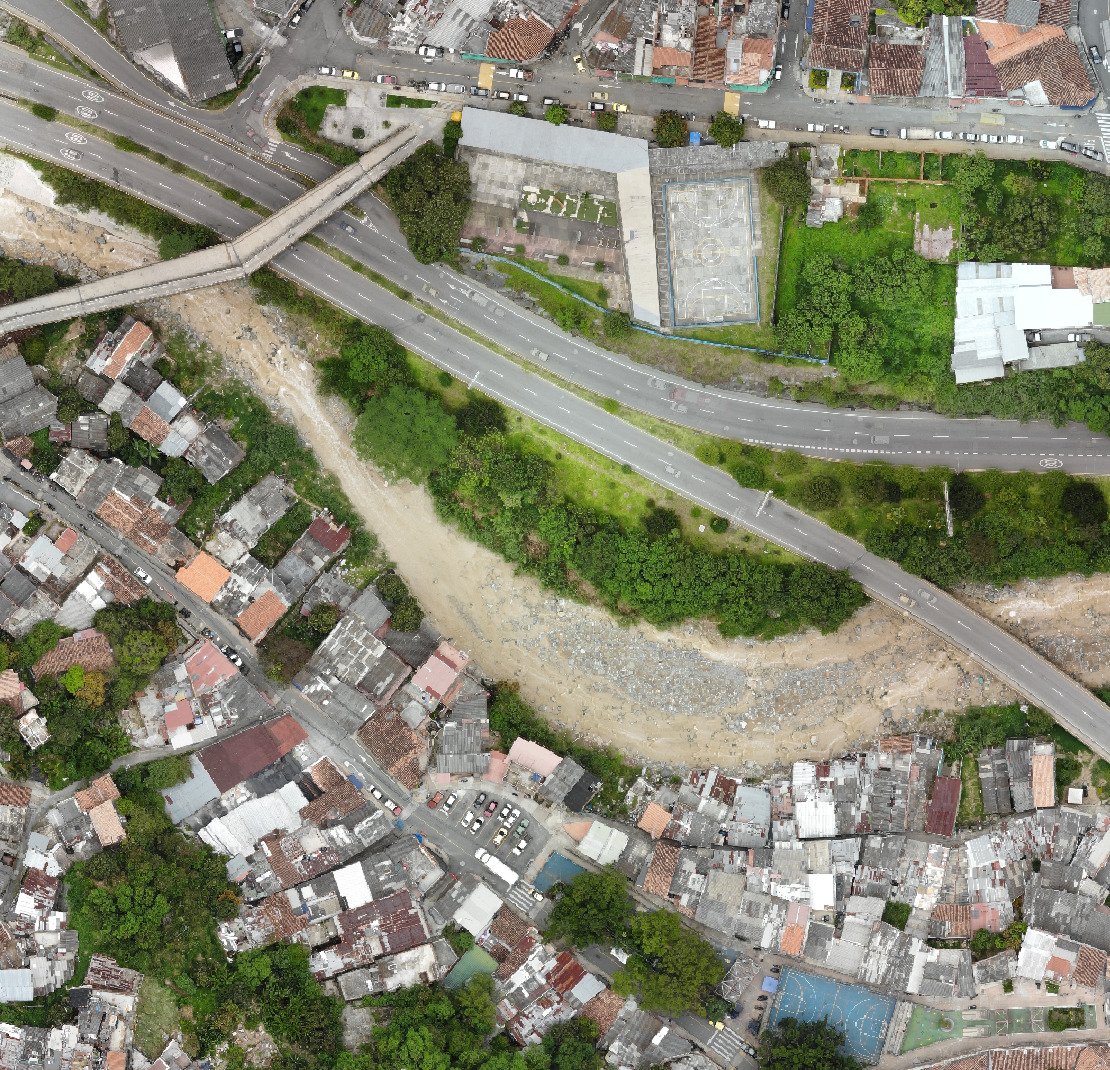 Que nos muestran los pronósticos?
Condiciones La Niña desde oct de 2020
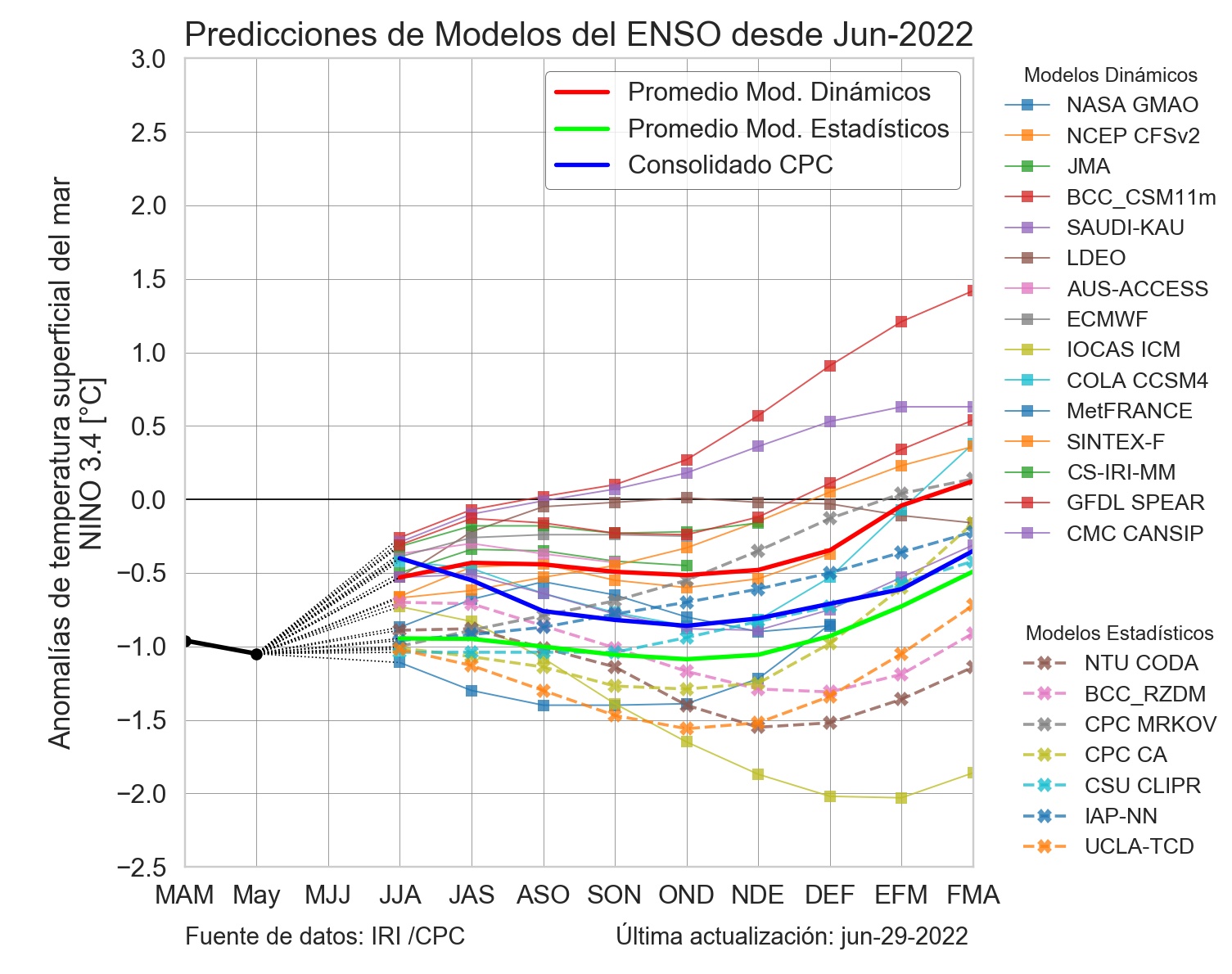 - Probabilidad del 52% de continuar con La Niña en jul-sept.

- Probabilidad 58-59% el resto del año.
Temporada JJA por encima de los valores típicos de lluvias, con una probabilidad >60-70%
Pronósticos temporada 
Jun-Jul-Ago (JJA)
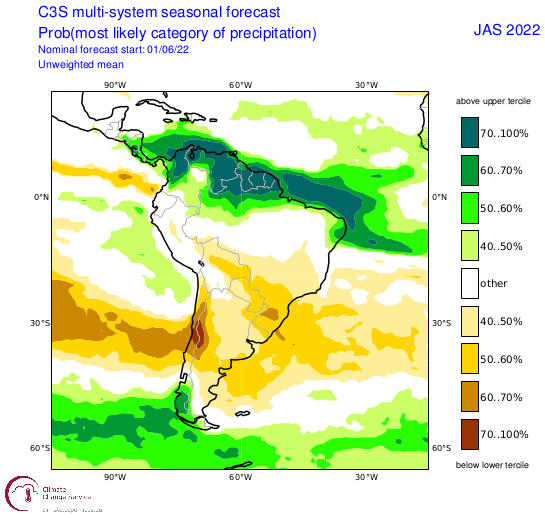 - Probabilidad >70% de lluvias por encima del promedio
Monitoreo Río Aburrá Medellín
Proyecto SIATA
Monitoreo hidrológico
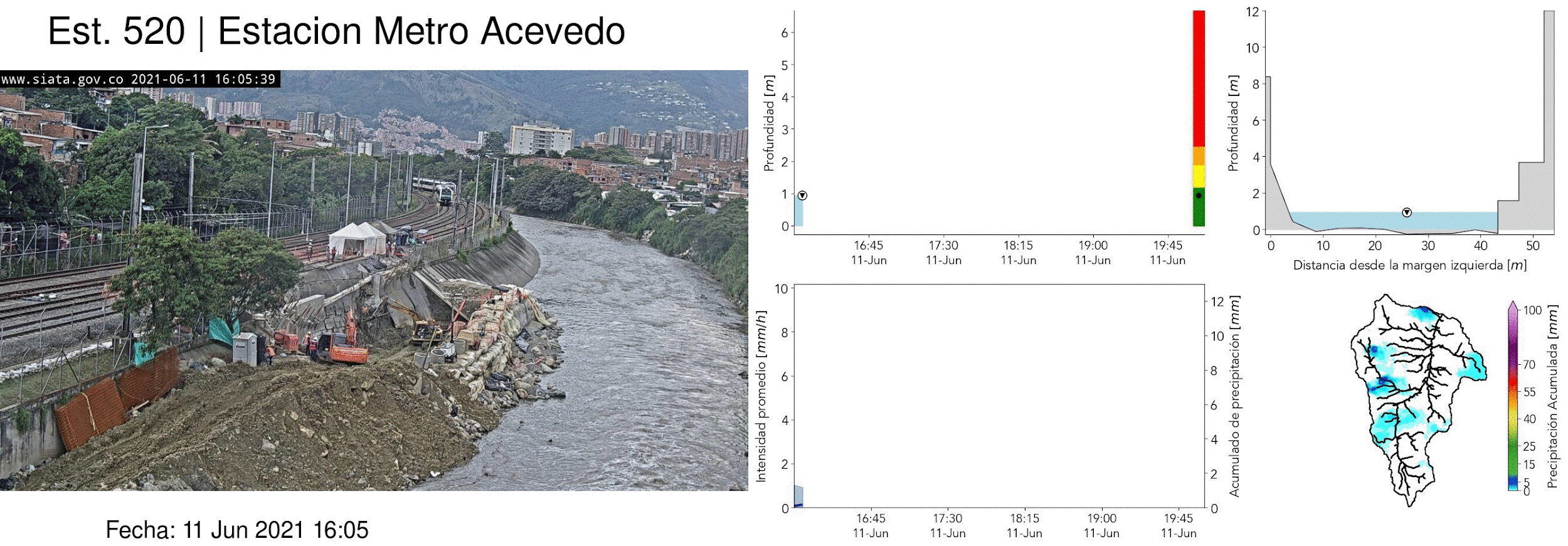 Monitoreo hidrológico
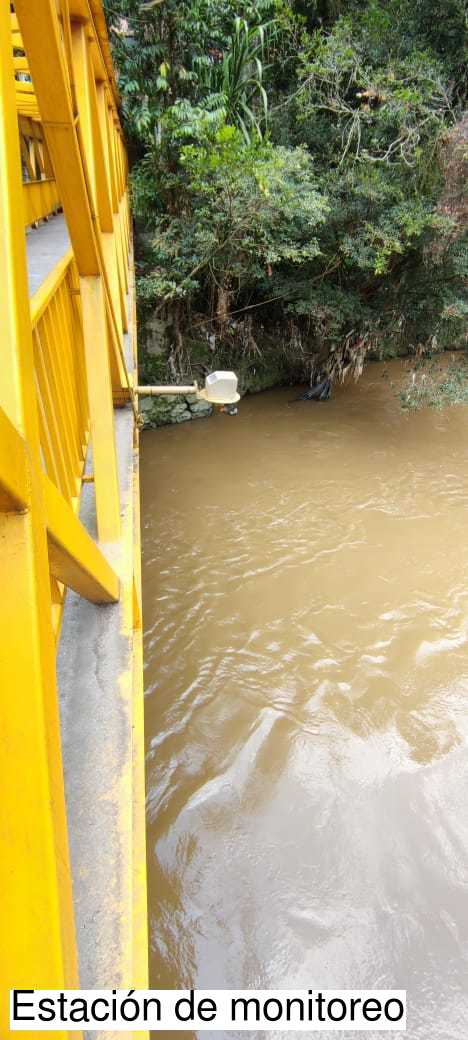 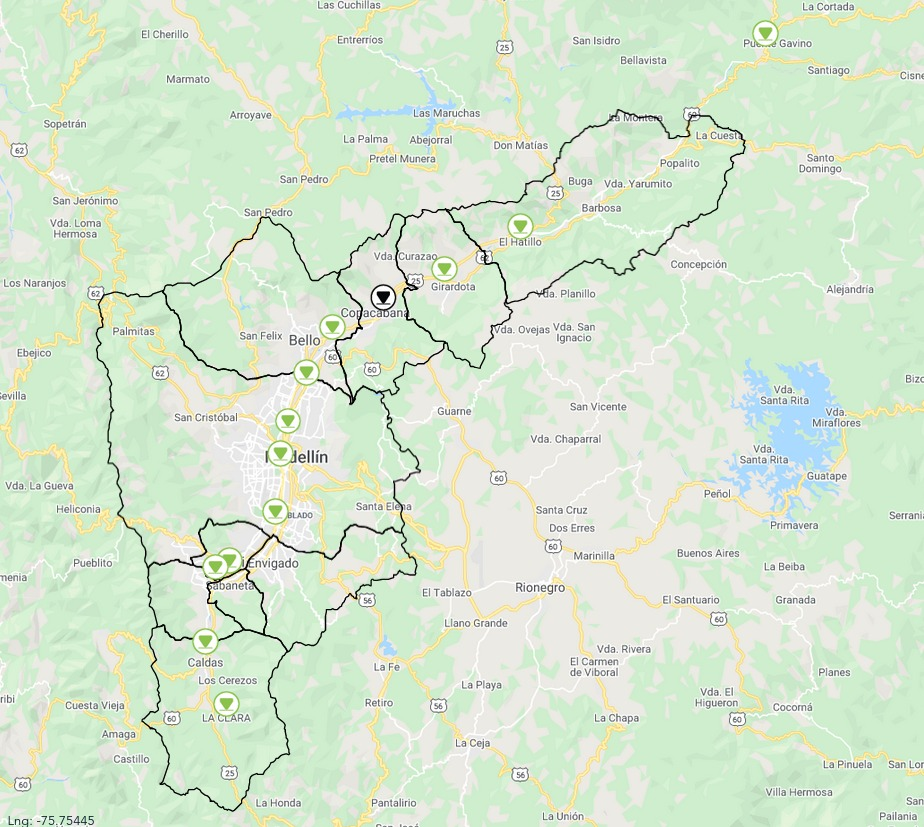 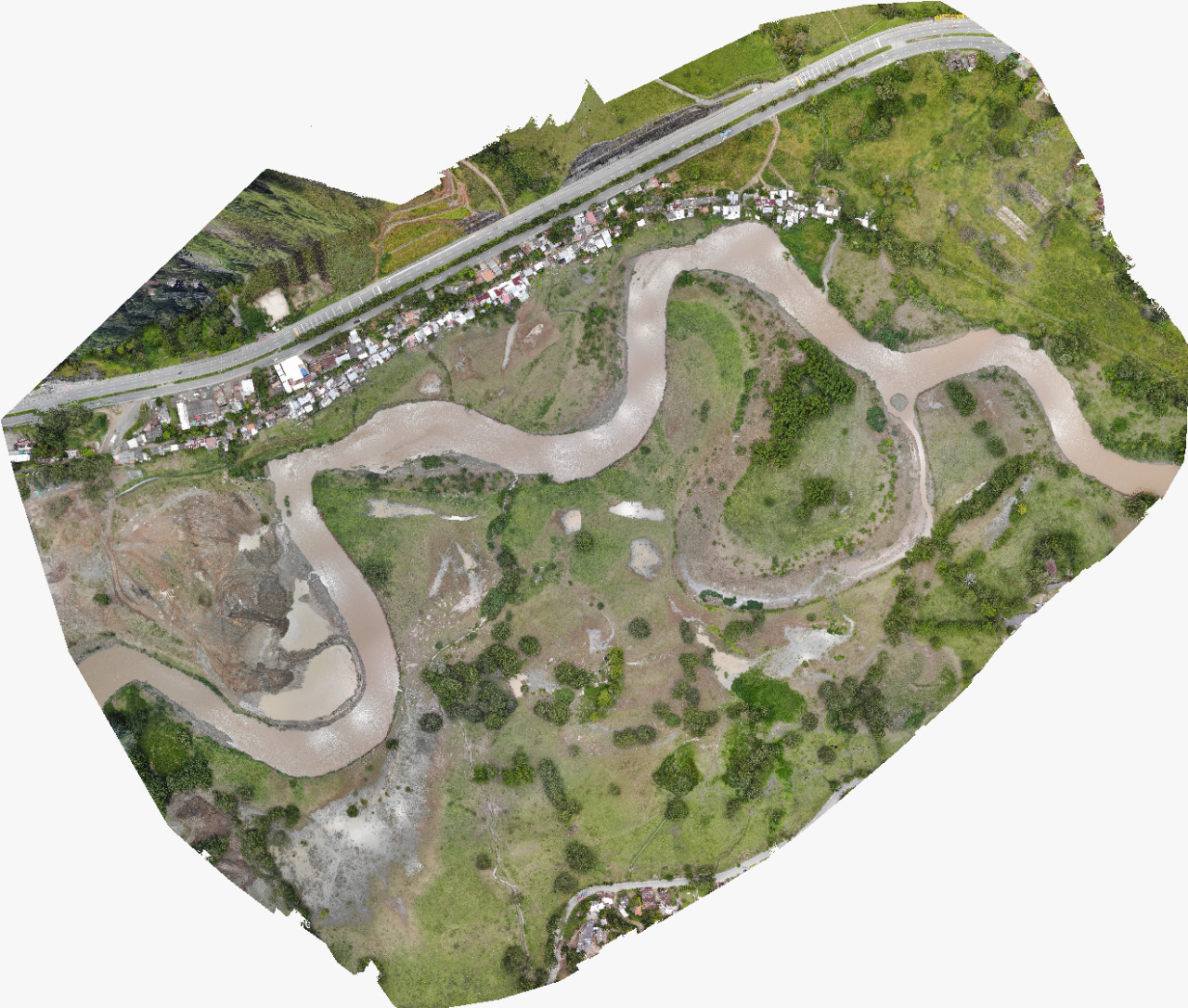 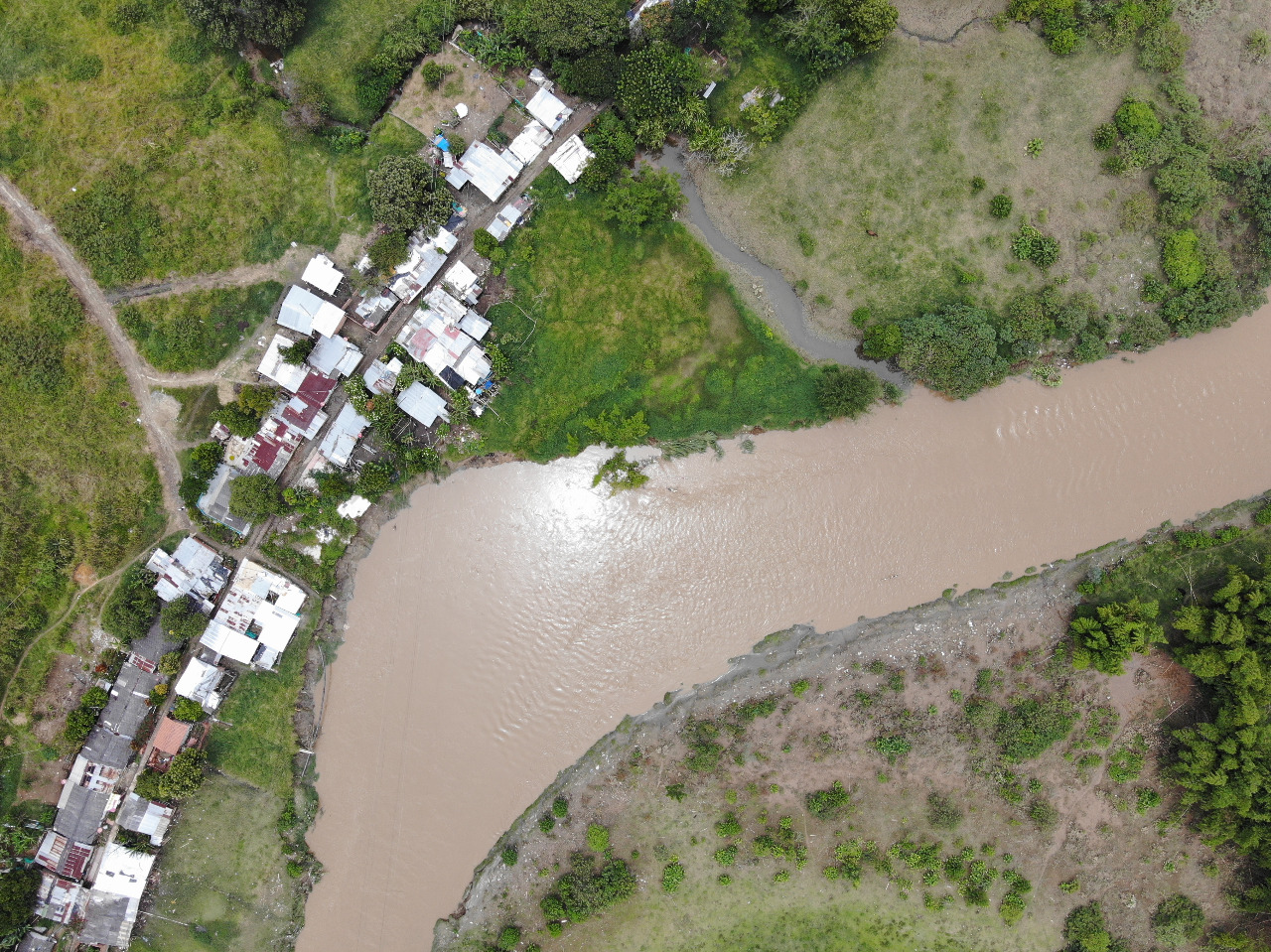 - 15 estaciones de nivel
- 7 estaciones de velocidad superficial

- 6 cámaras de video
Curvas de estimación de caudales
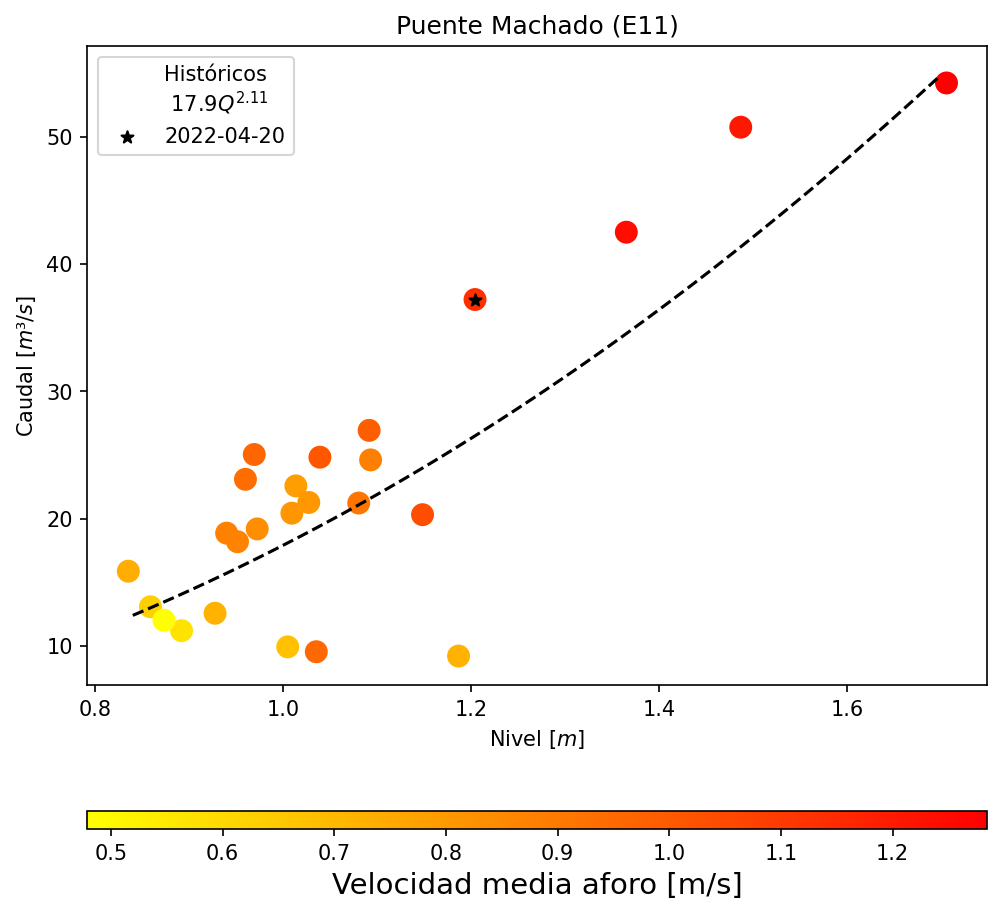 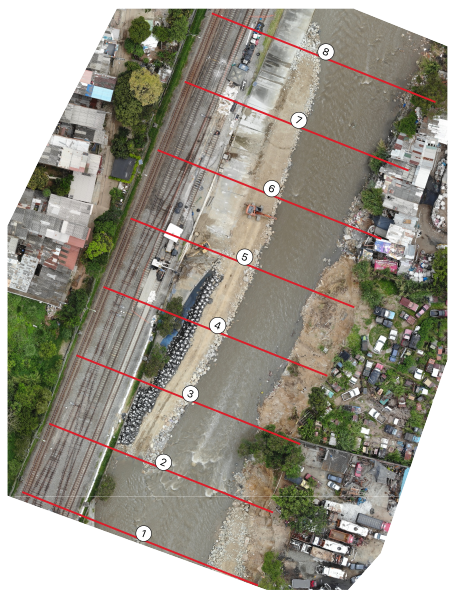 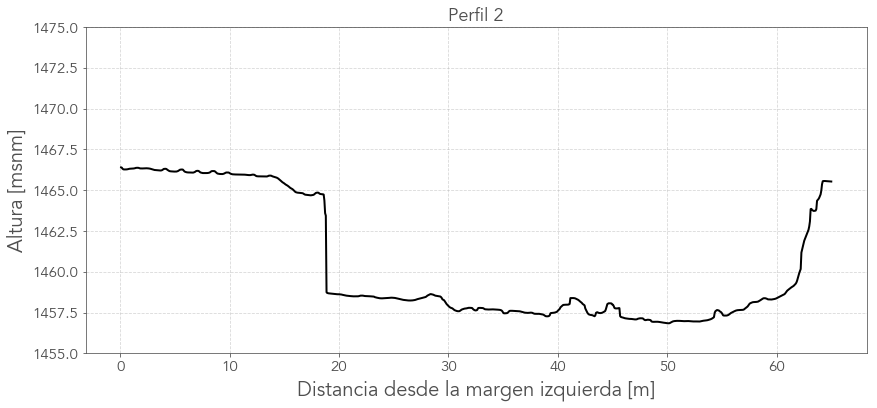 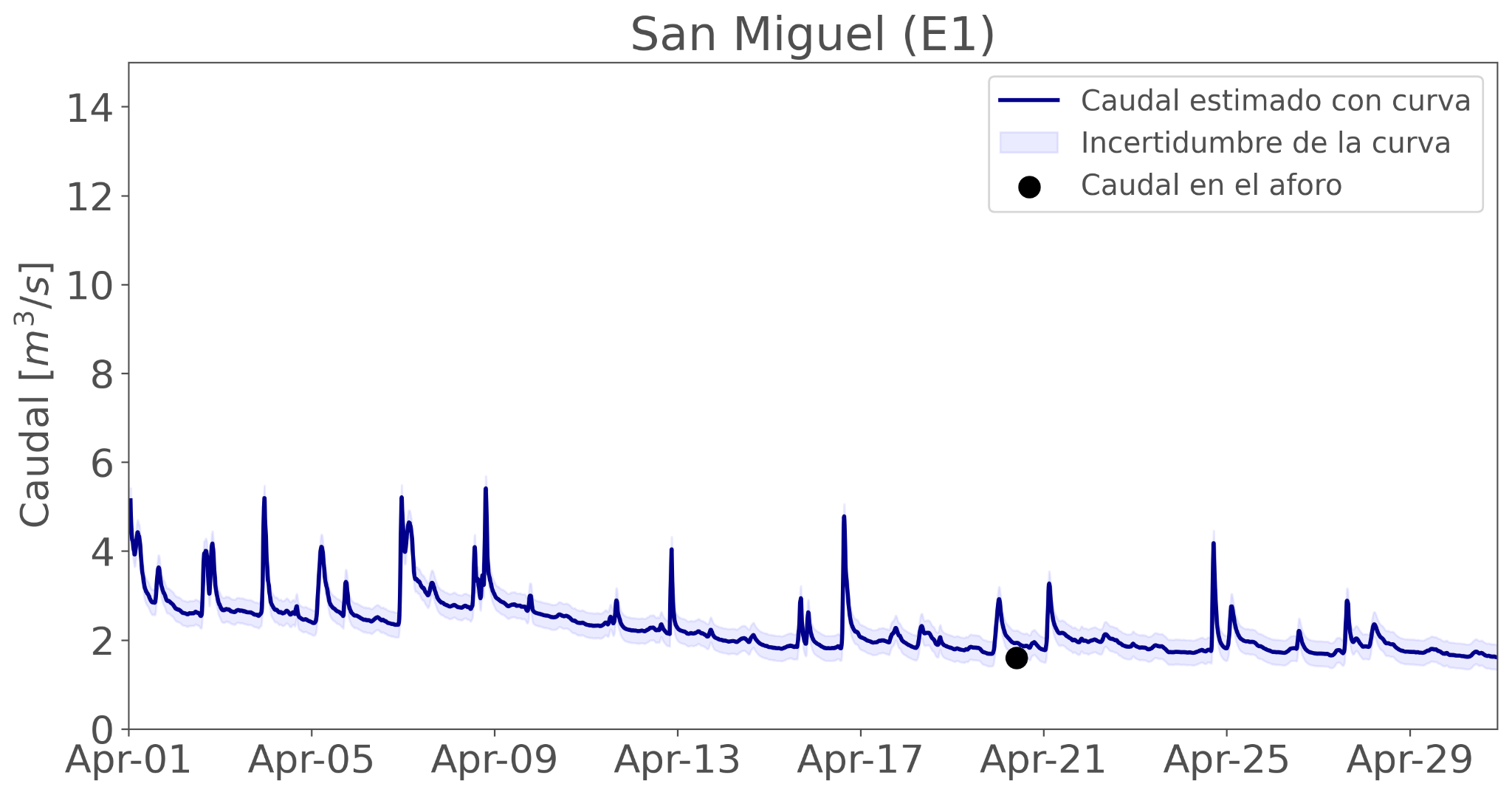 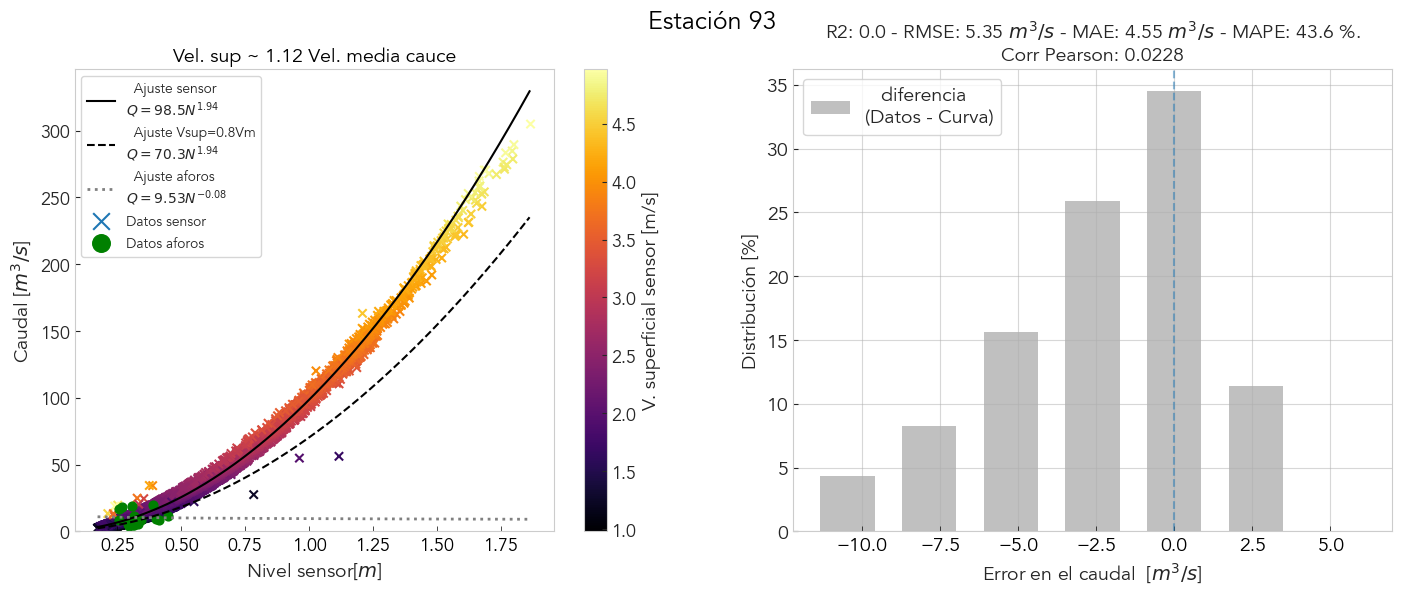 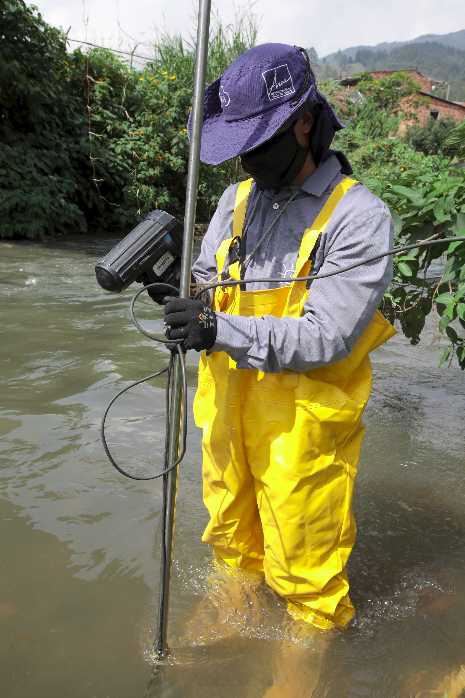 Casos de estudio
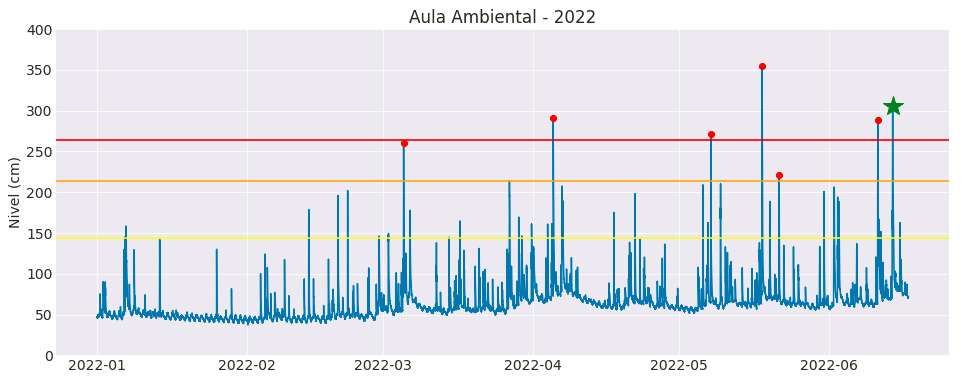 Estación Metro Acevedo - Juni 2022
Hatillo Barbosa - Barrio Santa Marta - Marzo 2022
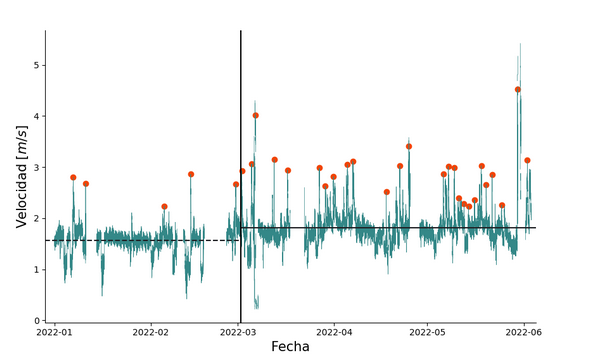 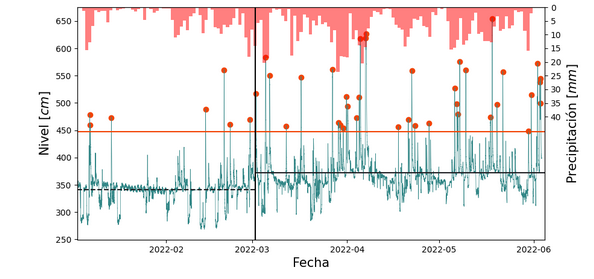 Monitoreo hidrológico
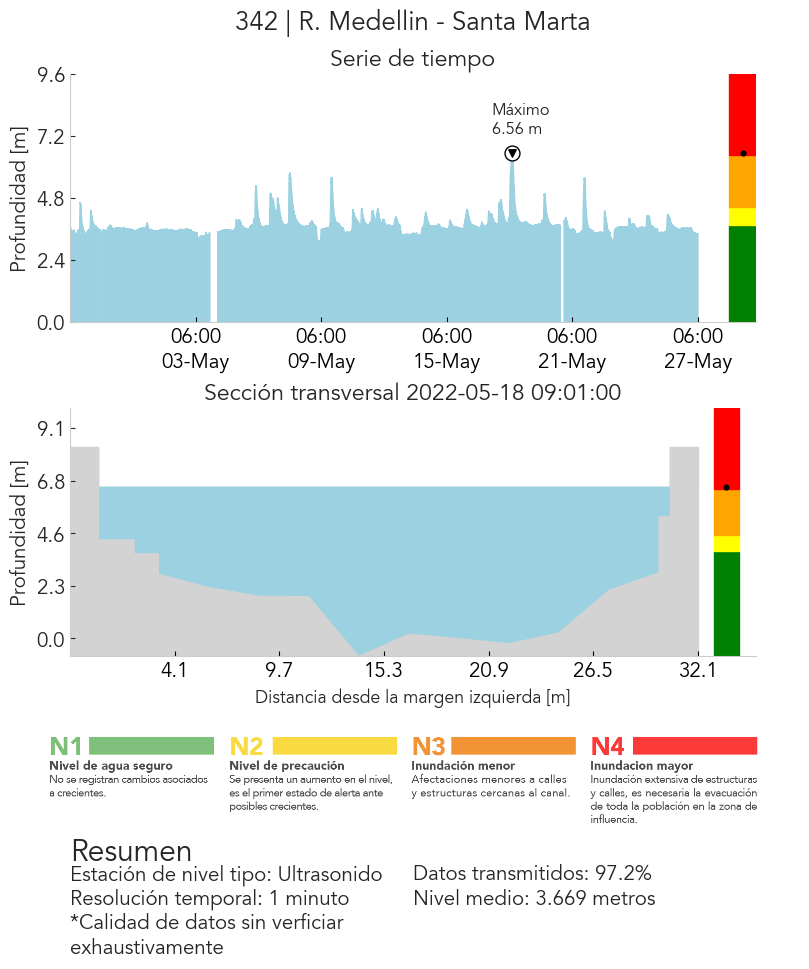 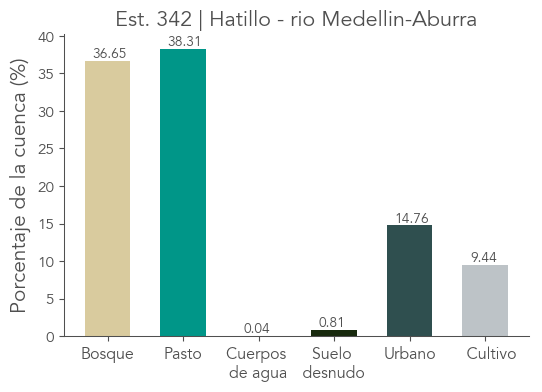 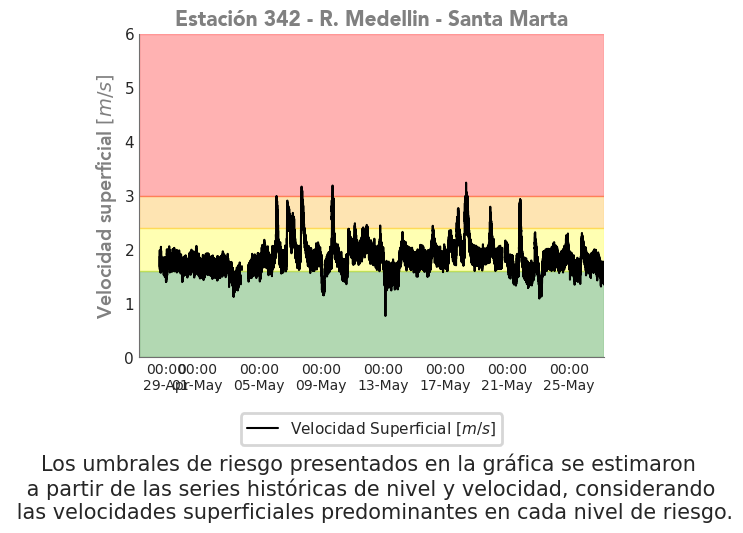 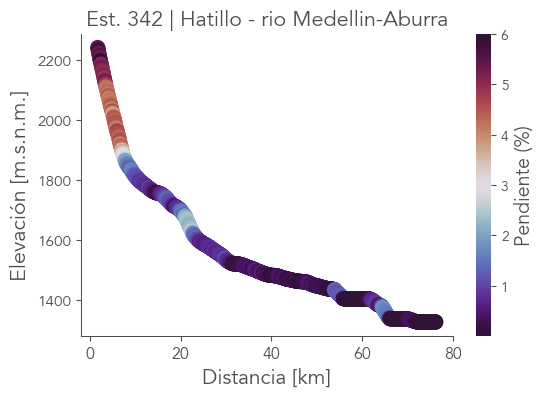 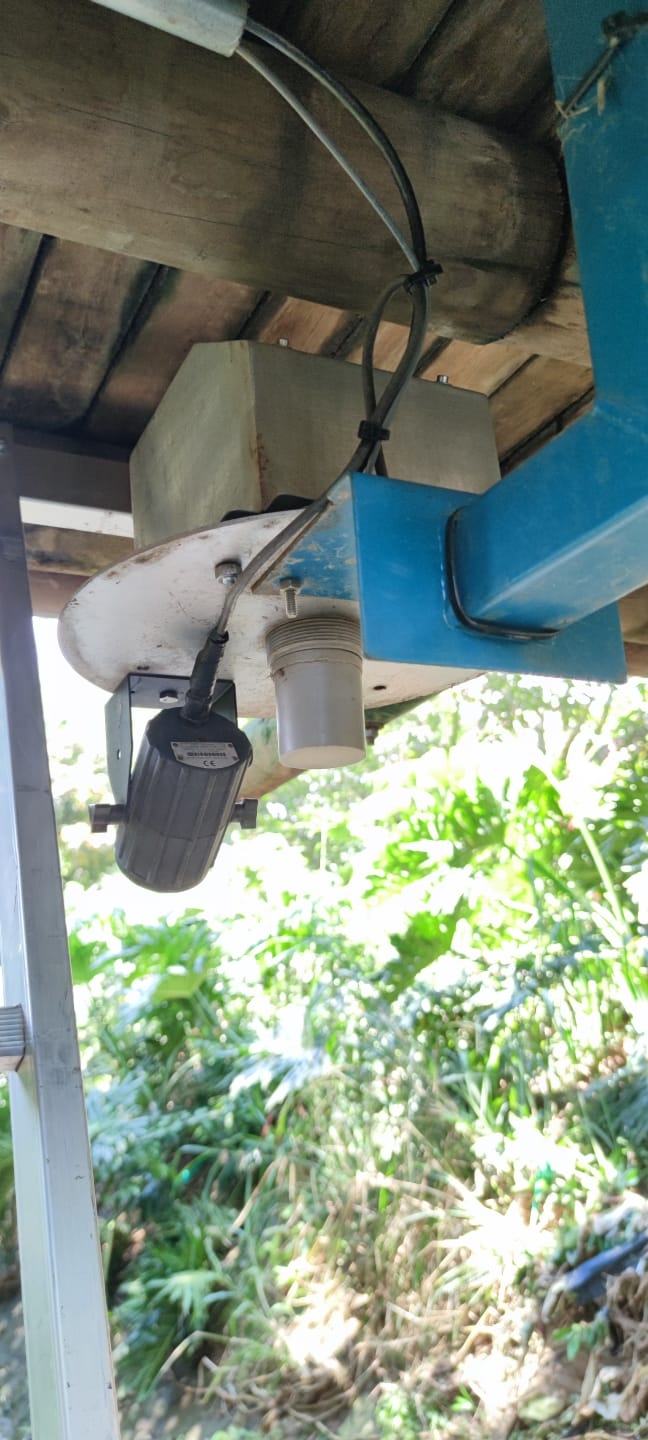